UZALEŻNIENIE OD INTERNETU        JAKO PRZYKŁAD UZALEŻNIENIA CZYNNOŚCIOWEGo
Prezentacja:
Marcin Mamiński
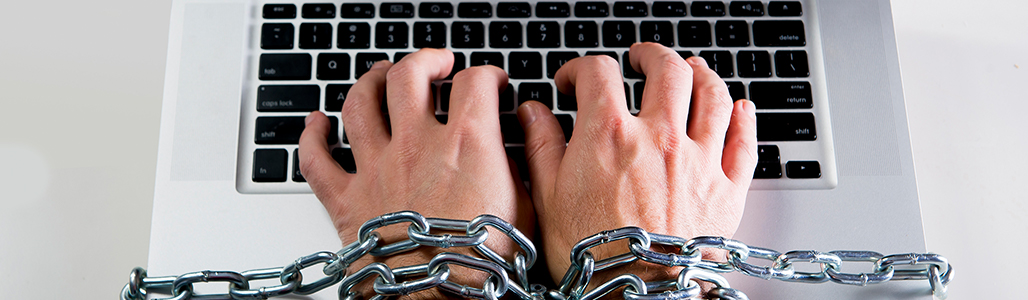 UZALEŻNIENIE CZYNNOŚCIOWE
Uzależnienie czynnościowe, czyli inaczej uzależnienie od czynności, uzależnienie behawioralne, uzależnienie od popędów, zaburzenia nałogowe – określeń jest naprawdę wiele, ale wszystkie tyczą się jednej grupy uzależnień, a mianowicie nałogów, które nie wiążą się z substancjami chemicznymi, a utrwalonymi, wielokrotnie powtarzanymi czynnościami.     Co ciekawe, pojęcie to zostało wprowadzone dopiero w 1945 roku przez austriackiego psychoanalityka Otto Fenichela. Przez długi czas bowiem posługując się pojęciem “uzależnienie”, miano na myśli jedynie te nałogi, które wiązały się z przyjmowaniem określonych substancji, a zatem nałogowym paleniem papierosów czy braniem narkotyków.
UZALEŻNIENIE CZYNNOŚCIOWE
Pierwsze kliniczne opisy uzależnień czynnościowych są zasługą amerykańskiego psychoterapeuty Stantona Peele, który przyjrzał się uzależnieniu od seksu, opisując      je w Love and addiction w 1977 roku. Pomimo tego, że nie zdefiniował kryteriów rozpoznawania tego zaburzenia, przyczynił się w znacznym stopniu do pogłębienia rozumienia natury tego nowego rodzaju uzależnień. Dążył on do wykazania analogii (jednak nie prostego podobieństwa) pomiędzy określonymi formami związków uczuciowych a uzależnieniami chemicznymi. Dla Peele to nie substancja chemiczna czyni człowieka uzależnionym, ale określone doświadczenie wewnętrzne.     Uzależnienie analizował on w ujęciu warunkowania instrumentalnego, twierdząc,          że poczucie braku kompetencji życiowych popycha do poszukiwania szybkiej                    i przewidywalnej gratyfikacji, którą można osiągnąć dzięki określonej substancji            lub zachowaniu. Regularne osiąganie takiej gratyfikacji bardzo szybko przeradza się             w nałóg, który jeszcze bardziej nasila poczucie braku kompetencji życiowych.
UZALEŻNIENIE CZYNNOŚCIOWE
Kryteria uzależnień czynnościowych jako pierwszy sformułował Orford, według którego wyrażałyby się one w kompulsji (poprzez zażycie środka lub zachowanie), kontynuowaniu zachowania, pomimo jego negatywnych konsekwencji, obsesji jego wykonywania, doświadczaniu poczucia winy po wykonaniu czynności nałogowej        oraz objawach abstynencyjnych w sytuacji jej nagłego zaprzestania.
Autorem pierwszych precyzyjnych kryteriów uzależnień czynnościowych, odwołujących się do koncepcji uzależnień w ogóle, był Aviel Goodman. Opracował je, chcąc opisać nałogowe zachowania seksualne, jednak znajdują one zastosowanie także w przypadku innych uzależnień. Według Goodmana nałóg charakteryzuje się tym, że osoba podejmuje zachowanie, które może przynosić przyjemność lub zniesienie przykrości (ulga) oraz kontynuuje to zachowanie w taki sposób, że prowokuje ono występowanie kluczowych symptomów, jakimi są:
powtarzające się niepowodzenie w kontrolowaniu tego zachowania (tzw. utrata kontroli),
kontynuowanie zachowania pomimo negatywnych jego konsekwencji.
Kryteria rozpoznawania nałogu według Goodmana
Niezdolność oparcia się impulsom popychającym do określonego zachowania.
Poczucie narastającego napięcia pojawiającego się tuż przed rozpoczęciem zachowania.
Przyjemność i ulga doświadczane podczas wykonywania zachowania.
Poczucie utraty kontroli podczas wykonywania zachowania.
Obecność przynajmniej pięciu spośród poniższych kryteriów:
Częste zaabsorbowanie zachowaniem lub przygotowywaniem go.
Intensywność i trwanie epizodów zachowania przewyższające znacząco poziom pierwotnie pożądany.
Kryteria rozpoznawania nałogu według Goodmana
Powtarzające się bezskuteczne próby ograniczenia, kontrolowania lub zaprzestania zachowania.
Poświęcanie dużej ilości czasu na przygotowywanie zachowania, jego podejmowanie lub powrót       do niego.
Częste zaniedbywanie obowiązków zawodowych, szkolnych, akademickich, rodzinnych, społecznych.
Poświęcanie aktywności społecznej, zawodowej czy rekreacyjnej na rzecz zachowania.
Kontynuowanie zachowania pomimo świadomości doświadczania lub nasilania się trwałych bądź nawracających problemów o charakterze społecznym, finansowym, psychologicznym, fizycznym.
Wzrost tolerancji: potrzeba zwiększania intensywności lub częstotliwości zachowania, aby osiągnąć pożądany efekt lub też zmniejszenie nasilenia doznań wywołanych przez zachowania o tej samej intensywności co wcześniej.
Niepokój lub zdenerwowanie w sytuacji niemożliwości podjęcia zachowania.
Niektóre elementy składowe syndromu trwają dłużej niż jeden miesiąc lub powtarzają się na przestrzeni dłuższego okresu.
UZALEŻNIENIE CZYNNOŚCIOWE
Uzależnieniem czynnościowym możemy nazwać takie nałogi, jak np.: uzależnienie od hazardu, siecioholizm (od internetu), ortoreksję (chorobliwą koncentrację        na zdrowym jedzeniu), pracoholizm, zakupoholizm, seksoholizm, uzależnienie       od zabiegów medycyny estetycznej i wiele, wiele innych. Prawdę mówiąc, gdy zaczynamy określoną czynność powtarzać wielokrotnie w sposób pozbawiony kontroli, czyli gdy pewny zwyczaj lub nawyk zaczyna opanowywać nasze życie, wtedy możemy mówić o uzależnieniu czynnościowym. 
Dlatego do grupy tej dołącza coraz więcej rodzajów uzależnień, które w swoim podłożu mają wiele wspólnego z uzależnieniami od substancji psychoaktywnych. Ogólnie, są to zachowania, nad którymi człowiek nie może zapanować, z którymi nie potrafi sobie poradzić, a które destrukcyjnie wpływają na różne obszary jego życia, w tym także często na zdrowie.
UZALEŻNIENIE CZYNNOŚCIOWE
Mimo, że uzależnienia behawioralne traktowane są z nieco mniejszą powagą,       niż te od różnego typu substancji, mogą wyrządzić tak samo dużo szkód w życiu każdego człowieka. W mediach coraz częściej mówi się o tym, że powinniśmy           z większą świadomością podchodzić do tego typu uzależnień i przestać je bagatelizować. Jest to niezwykle ważne, ponieważ do tej pory wiele zachowań destrukcyjnych było niestety akceptowanych społecznie, np. pracoholizm.              Na szczęście dla osób borykających się z nałogiem, coraz bardziej popularna              i łatwiej dostępna jest również profesjonalna terapia uzależnień czynnościowych, która pomaga im odzyskać kontrolę nad własnym życiem.
Uzależnienie od internetu
Uzależnienie od internetu to stosunkowo nowe zjawisko, przybiera jednak na sile       wraz z upowszechnianiem się dostępu do globalnej sieci oraz stałym wzrostem liczby    jej użytkowników. Jako zaburzenie psychiczne ma wiele cech wspólnych z innymi rodzajami uzależnień, jednak wciąż brakuje spójnej definicji uzależniania od internetu oraz klarownych kryteriów diagnostyki tego problemu.
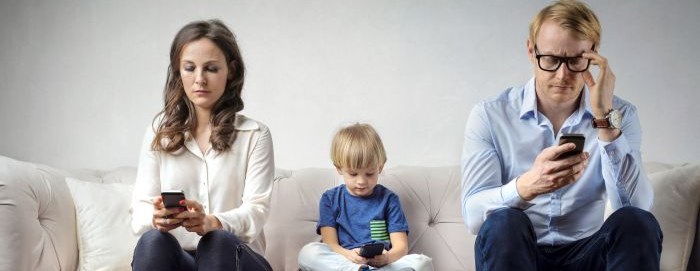 Co to jest uzależnienie od internetu?
Uzależnienie od internetu to zespół zależności mających swoje źródła w nadużywaniu dostępu do internetu, które skutkują negatywnym wpływem na funkcjonowanie jednostki w sferze:
psychicznej,
społecznej,
rodzinnej,
relacji międzyludzkich,
ekonomicznej.
Wielogodzinne, niekontrolowane korzystanie z internetu wywołuje u pacjenta dystres, a więc szereg nieprzyjemnych uczuć:
ból,
lęk,
cierpienie,
które mogą z kolei prowadzić do znacznego pogorszenia jakości życia. Szkody, które powoduje uzależnienie często dotyczą przy tym nie tylko osoby uzależnionej, ale też jego bliskich i otoczenia.
Kto zdefiniował uzależnienie od internetu?
Jako pierwszy problem uzależnienia od internetu dostrzegł w 1995 r. nowojorski psychiatra dr Ivan Goldberg. Choć początkowo nie definiował tego zjawiska jako uzależnienie, zwrócił on uwagę na zaniechanie lub znaczne zredukowanie istotnych aktywności społecznych lub zawodowych pacjenta z powodu nadmiernego korzystania z internetu. Wskazywał także na marzenia i sny dotyczące korzystania z sieci oraz mimowolne ruchy palców.
Inny z badaczy zjawiska, dr Jonathan J. Kandell opisał uzależnienie od internetu       jako „psychologiczną zależność”, w której rodzaj sieciowej aktywności, która jest jej przyczyną ma drugorzędne znaczenie.                                                                      Z kolei brytyjski psycholog Mark D. Griffiths uznaje je za rodzaj uzależnienia                od technologii i klasyfikuje jako jedno z zaburzeń związanych z uzależnieniami behawioralnymi.
Ile osób korzysta z internetu?
Z raportu 2018 Global Digital przygotowanego przez We Are Social i Hootsuite wynika, że dziś z internetu korzysta ponad 4 mld ludzi na całym świecie, co stanowi wzrost o 7 proc. w porównaniu z poprzednim rokiem. Ta ogromna masa internautów to osoby potencjalnie narażone na uzależnienie się od korzystania z sieci.
Kłopoty metodologiczne utrudniają jednoznaczne opisanie skali zjawiska uzależnienia od internetu.     Choć na świecie prowadzi się wiele różnych badań zmierzających do jego zmierzenia, to ich wyniki są często nieporównywalne. Analizy przeprowadzane w Europie w latach 2009-10 na grupie blisko 12 tys. nastolatków z 11 krajów pokazały, że zaburzenia związane z korzystaniem z sieci dotyczą ok. 4,4 proc. z nich. Dla porównania – podobne analizy przeprowadzone w Chinach w 2016 r. pozawalają sądzić,         że uzależnieniem może być tam dotknięty więcej niż co dziesiąty internauta. 
Warto zauważyć, że Chiny są pierwszym krajem, który w 2008 r. formalnie zakwalifikował uzależnienie internetowe jako zaburzenie psychiczne tworząc kliniczne kryteria diagnostyczne i przyjmując regulacje prawne normujące korzystanie z internetu przez nastolatków. Zjawisko uzależnienia od dostępu do sieci  ze względu na skalę i zgubne skutki jest tam nazywane „elektronicznym opium” lub „elektroniczną heroiną”.
Internet jak narkotyki
Szacuje się, że globalnie uzależnieniem od internetu dotkniętych może być 6 proc. internautów. Dane zebrane w 2003 r. przez Center for On-line Addiction na podstawie obserwacji 17 tys. osób wykazały, że właśnie taki odsetek użytkowników sieci wymaga leczenia, a blisko co trzeci internauta traktuje sieć jako sposób na ucieczkę przed problemami, co może łatwo stać się czynnikiem uzależnienia.
Opublikowane stosunkowo niedawno, bo w 2014 r., studium uczonych z Uniwersytetu w Hong Kongu, którzy pod lupę wzięli przedstawicieli 31 nacji z 7 regionów świata, odsetek „siecioholików” w populacji szacuje na 6 proc., co daje ok. 420 mln ludzi w skali całego globu. Dla zobrazowania możliwej skali problemu warto przyjrzeć się statystykom dotyczących narkotyków. Według ONZ z nielegalnymi środkami odurzającymi ma kontakt od 3,5 do 7 proc. populacji świata. Mamy więc do czynienia z podobną skalą problemu.
Uzależnienie od internetu w Polsce
Badania przeprowadzone w 2012 r. przez CBOS dla Funduszu Rozwiązywania Problemów Hazardowych badania wykazały, że uzależnienie od sieci dotyczyło wówczas 100 tys. Polaków, a 750 tys. było na takie uzależnienie poważnie narażone. Z kolei badania podejmowane w ośrodkach naukowych realizowane są według luźnych metodologii, często na niereprezentatywnych grupach.
Przyjmuje się, że zaburzenia związane z użyciem internetu przejawia ok. 6 proc. użytkowników internetu w kraju, a trzykrotnie większy odsetek należy do grupy wysokiego ryzyka. Liczba internautów w Polsce w styczniu 2018 roku wyniosła ogółem 28 mln, a zatem problem uzależnienia od sieci może dotyczyć nawet 1 mln 680 tys. osób.
Rodzaje uzależnienia od internetu
Według typologii zaproponowanej przez Kimberly Young uzależnienie związane z używaniem komputera można podzielić na pięć rodzajów:
erotomania internetowa(cybersexual addiction) – czyli kompulsywne korzystanie z serwisów pornograficznych lub oglądanie pornograficznych zdjęć, niekontrolowane korzystanie z chatów erotycznych, cybersex; z kategorią tą związane są też dewiacje seksualne np. pedofilia, zoofilia, skrajny ekshibicjonizm i inne, które ujawniają się przy korzystaniu z internetu;
socjomania internetowa (cyber-relationship addiction) – oznacza uzależnienie           od chatów i internetowych kontaktów społecznych, wiążące się z upośledzeniem nawiązywania kontaktów w rzeczywistym życiu; nowe znajomości są nawiązywane wyłącznie w sieci i zastępują relacje z rodziną i przyjaciółmi; osoby dotknięte tą przypadłością mają trudności w rozpoczynaniu i podtrzymywaniu kontaktów poza internetem, zanika u nich także sfera komunikacji niewerbalnej;
Rodzaje uzależnienia od internetu
uzależnienie od sieci internetowej(net compulsions) – w kategorii tej mieszczą się uzależnienia od internetowego hazardu, od gier sieciowych, od obsesyjnego grania      na rynkach finansowych, czy zakupów w internecie, a także od obserwowania mediów społecznościowych;
przeciążenie informacyjne– (information overload) czyli potrzeba sięgania                  do dostępnych w internecie danych, która prowadzi do natłoku informacji, z którym pacjent nie może sobie poradzić;
uzależnienie od komputera(computer addicion) – obejmuje wszelkie uzależnienia niekoniecznie związane z dostęp do sieci, ale wynikające z potrzeby niekontrolowanego korzystania z komputera, w tym gier komputerowych.
Objawy uzależnienia od internetu
O „sieciocholizmie” świadczą objawy typowe dla wszelkich uzależnień psychicznych:
wzrost aktywności i zaangażowania związany z poszukiwaniem środka uzależniającego,
następujący z czasem spadek wrażliwości (tolerancji) na bodźce przyjemności,
osłabienie woli,
natrętne myśli,
w skrajnych przypadkach także samookłamywanie się oraz fizyczne wyniszczenie.
Kimberly Young zauważyła, że osoby uzależnione spędzają przy komputerze – poza obowiązkami zawodowymi – średnio 35 godzin tygodniowo.
Objawy uzależnienia od internetu
Charakterystyczny dla osób uzależnionych jest „głód internetu” – dostęp do sieci staje się środkiem pozwalającym uniknąć nieprzyjemnych emocji. Pojawia się dyskomfort psychiczny związany z brakiem możliwości dostępu do sieci – niepokój, zmienny nastrój, irytacja, czy wybuchy agresji. Życie i aktywności osoby uzależnionej koncentrują się wokół komputera, wszystko podporządkowane jest sesjom internetowym, co skutkuje trudnościami w wykonywaniu codziennych obowiązków.
Na atrakcyjności tracą inne formy spędzania czasu, zaspokojenie potrzeby kontaktu z siecią staje się priorytetem. Czas spędzony w sieci i potrzebny dla uzyskania poczucia satysfakcji wydłuża się  w miarę postępów uzależniania, a dotknięty zaburzeniem pacjent nie ogranicza swoich kontaktów z internetem mimo zauważalnych negatywnych konsekwencji (pogorszenie kontaktów bliskimi, trudności w nauce, kłopoty ze zdrowiem).
Skutki uzależnienia od internetu
Uzależnienie od internetu może przejawiać się zarówno w symptomach fizycznych,      jak i emocjonalnych. Uzależnienie u osób podatnych zwykle przebiega bardzo szybko – u co czwartego internauty rozwija się w ciągu pierwszych 6 miesięcy od rozpoczęcia korzystania z sieci; tylko u 17 proc. proces ten trwa dłużej niż rok.
Jednym z pierwszych przejawów wchodzenia w fazę uzależnienia jest przedkładanie korzystania z sieci nad inne ważne wcześniej w życiu sprawy, obowiązki i rozrywki. Częstym symptomem jest niedosypianie, spowodowane spędzeniem długich godzin w internecie kosztem snu. W dalszych fazach pojawią się np. ukrywanie przed innymi osobami długości czasu spędzanego online. W skrajnych przypadkach ZUI może się kończyć rozpadem więzi rodzinnych, kłopotami finansowymi lub pogorszeniem stanu zdrowia.
Emocjonalne skutki uzależnienia                   od internetu
depresja (badania przeprowadzone w Chinach wskazują, że osoby z umiarkowanym lub poważnym ryzykiem uzależnienia od internetu są 2,5 razy częściej narażone na objawy depresji),
trudności w wywiązywaniu się ze stałych obowiązków lub ich nierzetelne wykonywanie,
poczucie winy,
niepokój,
uczucie euforii podczas korzystania z komputera,
kłopoty z ustalaniem właściwych priorytetów w życiu,
problemy z dotrzymywaniem zobowiązań,
poczucie wyobcowania,
zaburzenia poczucia czasu,
nadwrażliwość na krytykę,
unikanie pracy i innych obowiązków,
Emocjonalne skutki uzależnienia                   od internetu
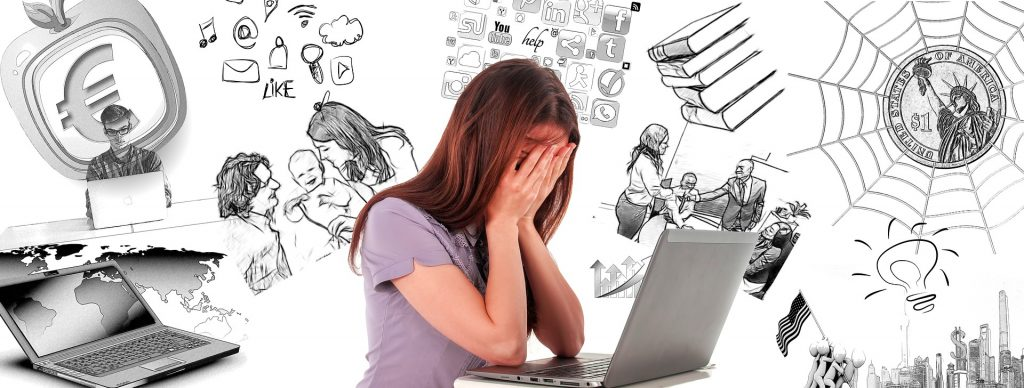 podniecenie,
wahania nastroju,
uczucie lęku,
poczucie osamotnienia,
znudzenie rutynowymi zadaniami,
odkładanie zadań i obowiązków na później,
zaburzenia tożsamości,
rozpad relacji interpersonalnych i umocnienie postaw egocentrycznych,
utrata zainteresowania wszelkimi formami aktywności społecznej,
zawężenie zainteresowań i możliwości intelektualnych oraz zmiana języka (slang).
FIZYCZne skutki uzależnienia                   od internetu
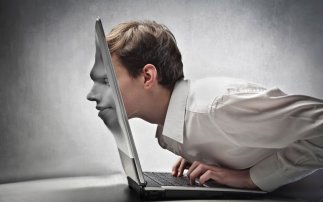 ból pleców,
zespół cieśni nadgarstka,
bóle głowy,
bezsenność,
ból szyi,
suche oczy i inne problemy ze wzrokiem,
zwiększenie lub utrata wagi spowodowane złym odżywianiem,
zmniejszenie potrzeb seksualnych.
Uzależnienie od internetu u dzieci
Szczególnie podatnymi na uzależnienia od internetu grupami są dzieci oraz młodzież. O ile inne używki są w młodym wieku poza zasięgiem, lub dostęp do nich jest mocno utrudniony, to komputer i internet są w zasadzie powszechnie dostępne.
Dodatkowe ryzyka wiążą się z tym, że najmłodsi nie są emocjonalnie gotowi na niektóre treści i nie potrafią odróżniać dobra od zła, co może przyczynić się do pogłębienia mechanizmów uzależnienia. Nastolatkowie są z kolei bardziej podatni na ZUI ze względu na występujące w tym wieku kryzysy tożsamości, czy wahania nastroju.
U dzieci nadużywanie internetu najczęściej przejawia się:
apatią,
agresją,
bezsennością,
społecznym wyizolowaniem.
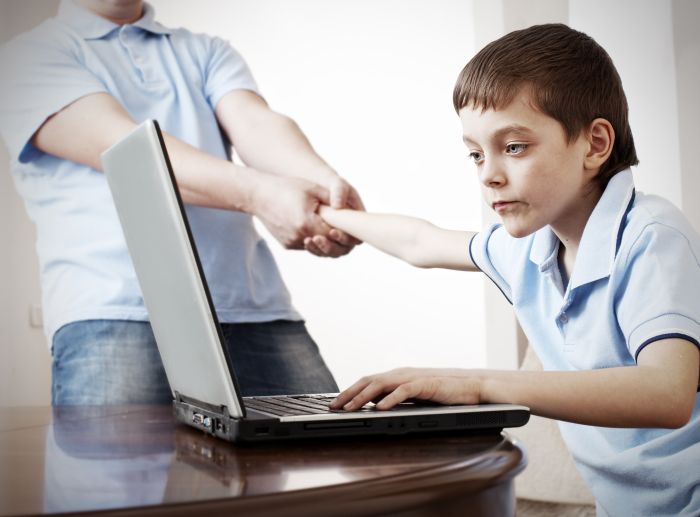 BIBLIOGRAFIA
A. Jakubik, Zespół uzależnienia od Internetu, Studia Psychologica nr 3, 133-142, 2012
M. Barłóg, Uzależnienia od Internetu i jego osobowościowe determinanty, Hygeja Public Health nr 50, 197-202, 2015
A. Ochocińska, Uzależnienie od Internetu – przybliżenie zjawiska, wyd. KUL, s. 99-119, 2006
J. Jarczyńska, Uzależnienia behawioralne i zachowania problemowe młodzieży, Bydgoszcz 2014
M. Filip, Nowe uzależnienia XXI wieku, Wszechświat, t. 114, 2013
Ł. Stawikowski, Uzależnienie od internetu – objawy i leczenie siecioholizmu, Medicover, 2019